Великі європейські стилі: бароко, рококо, класицизм, романтизм, реалізм
Плакат (постер, афіша)
друкований засіб візуальної комунікації, 
що виконується за проектами митців у різних графічних
та живописних техніках.
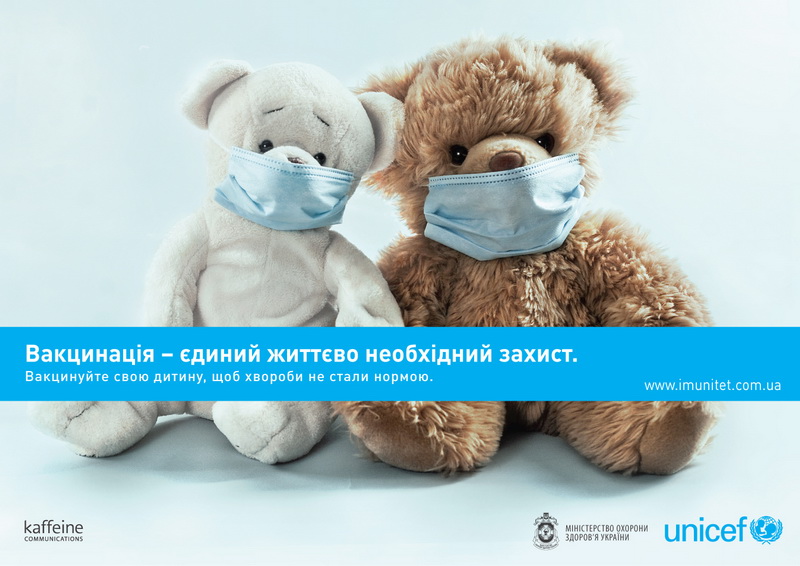 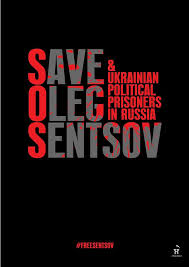 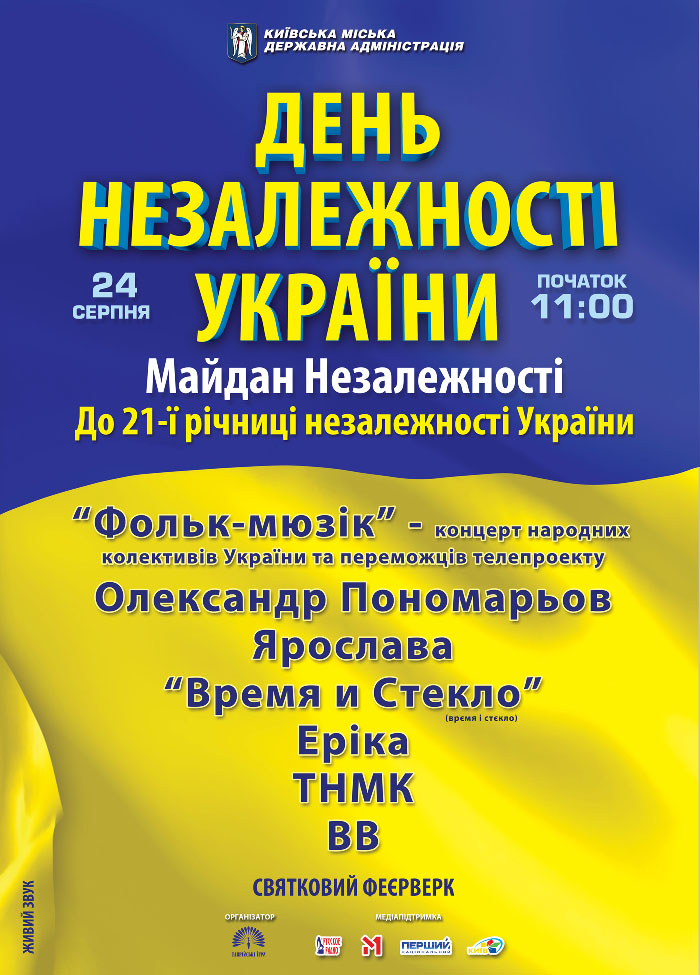 Історія плакатів
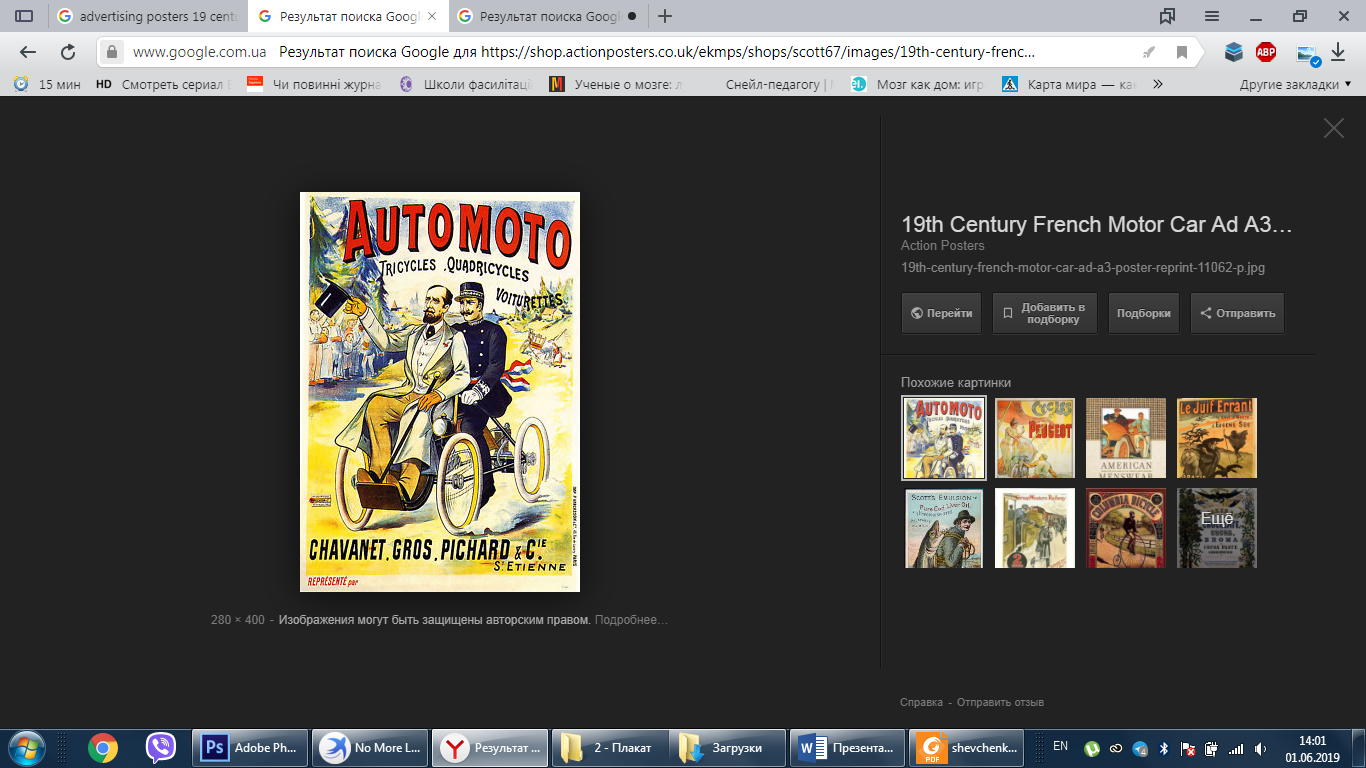 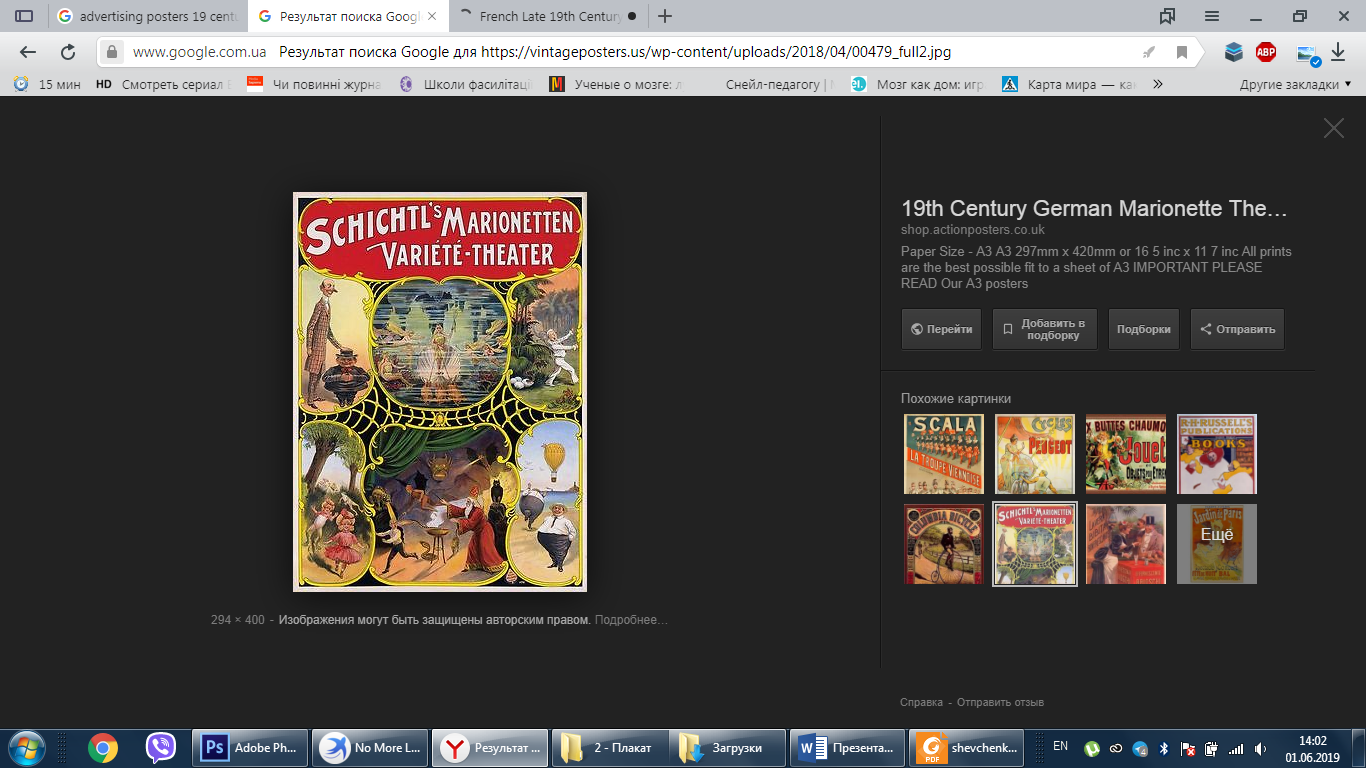 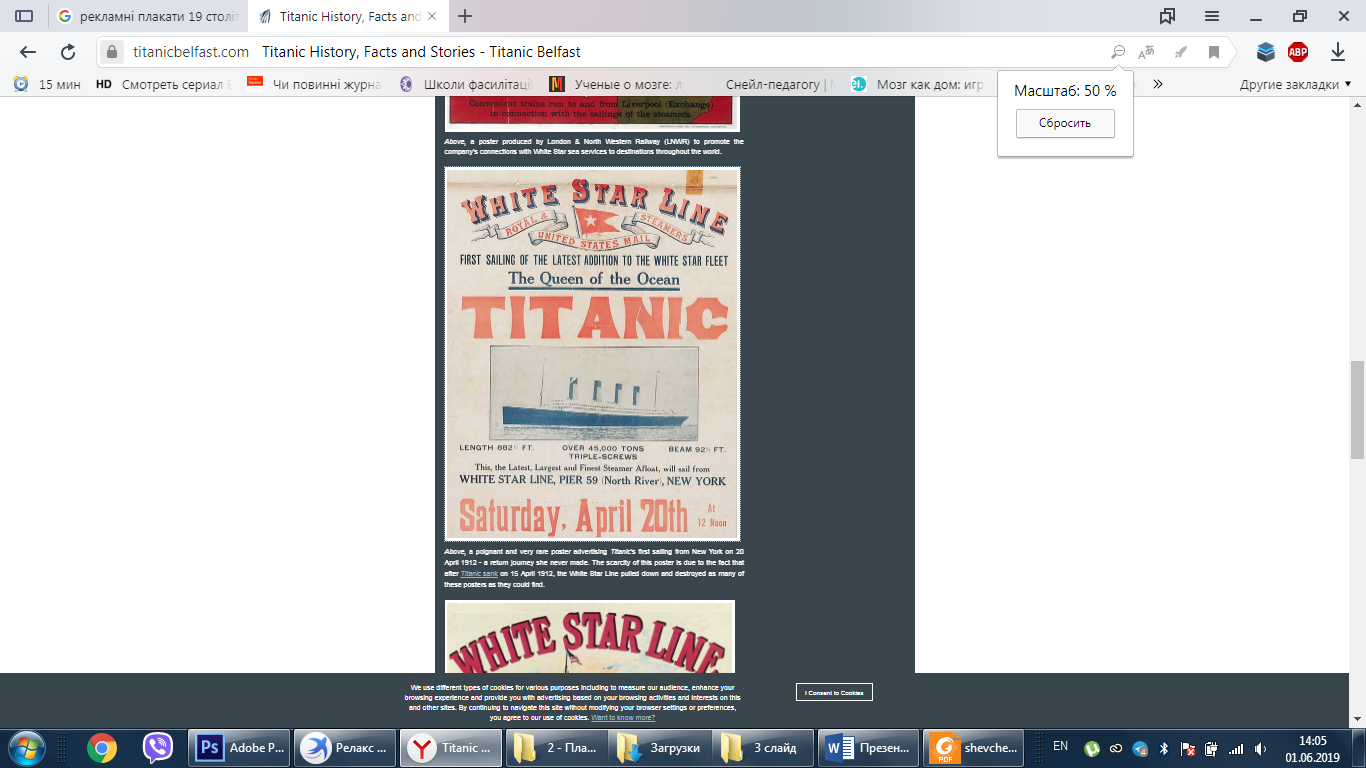 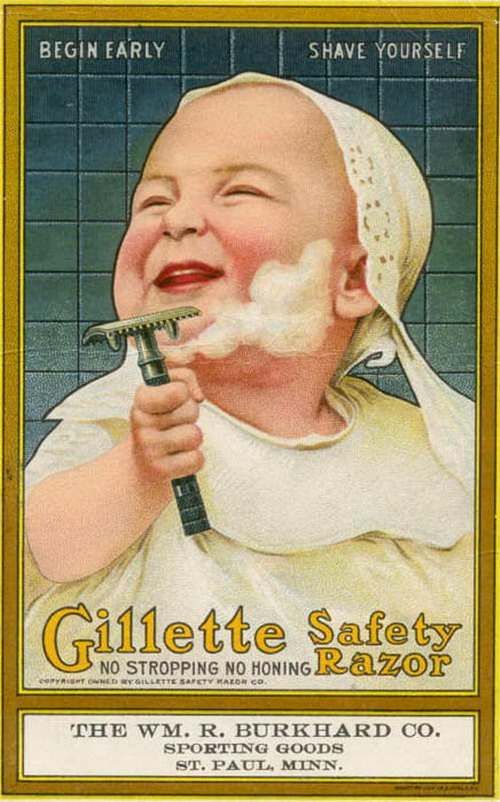 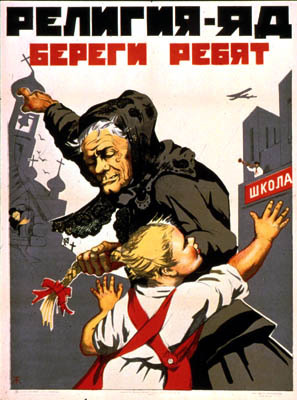 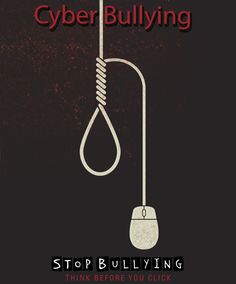 Типи плакатів
РЕКЛАМНИЙ
НАВЧАЛЬНО-ІНСТРУКТИВНИЙ
СОЦІАЛЬНИЙ
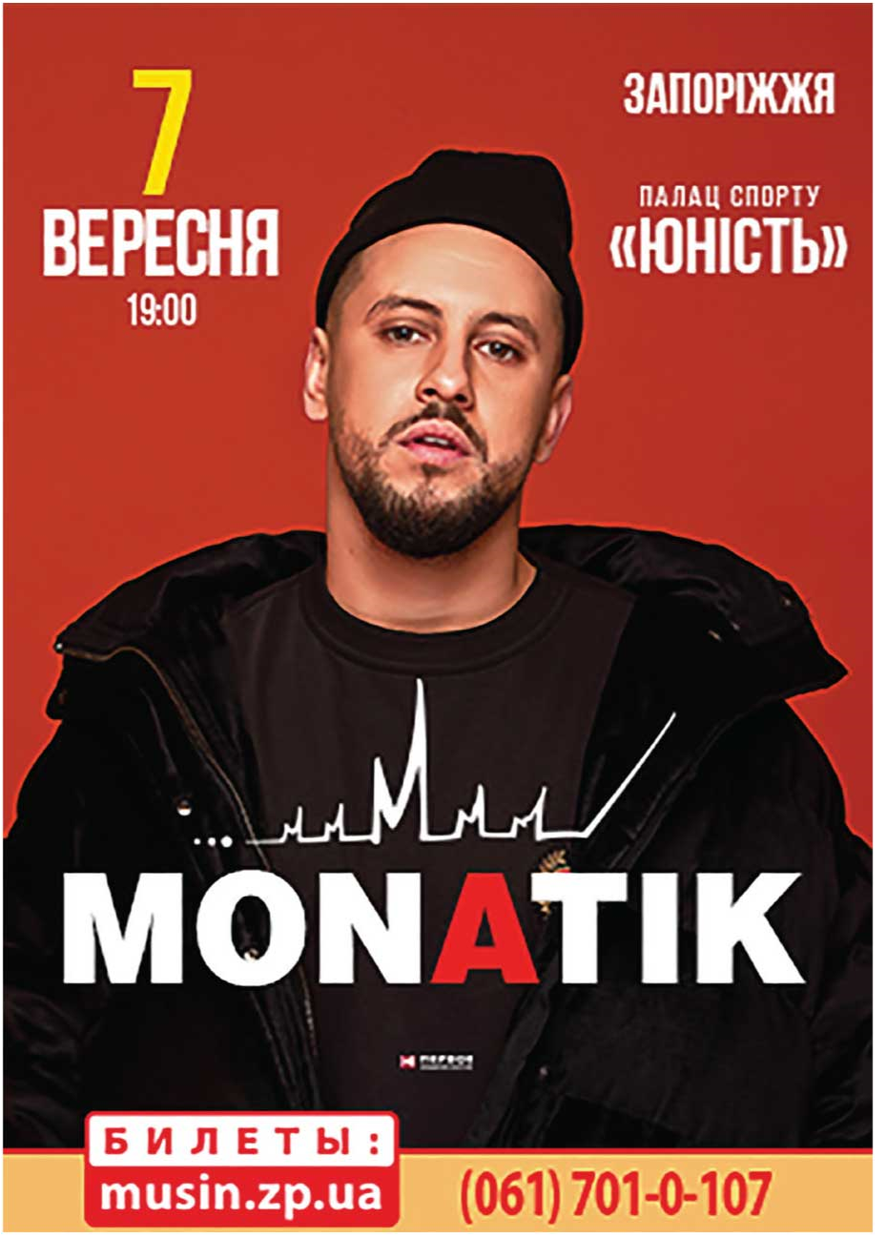 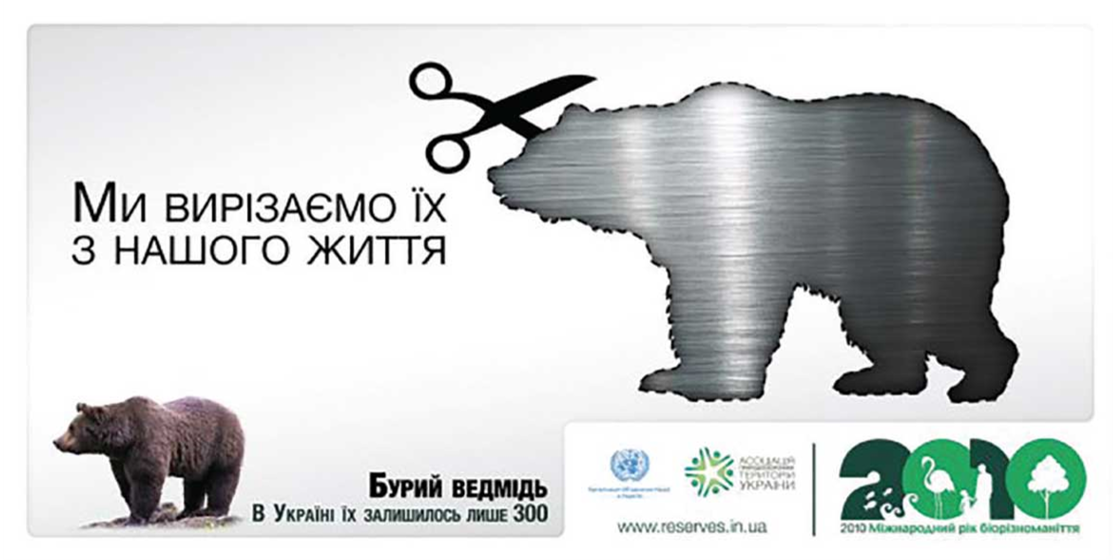 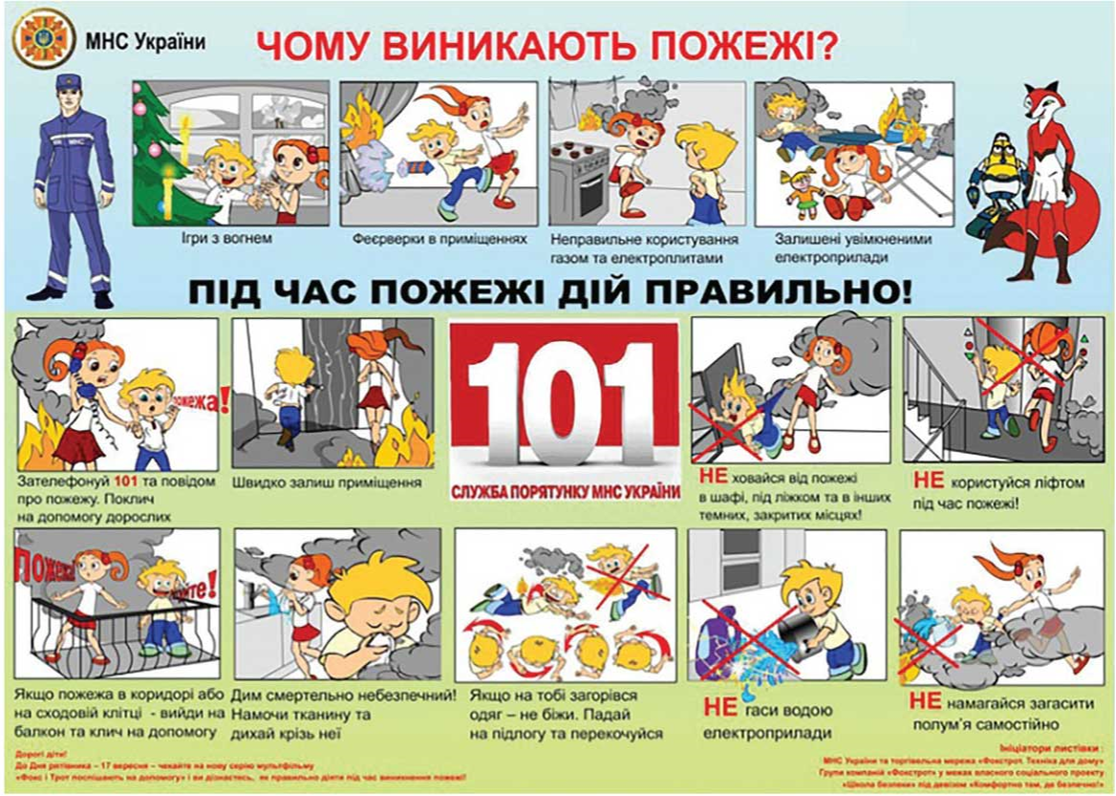 Поширює цінності
Змінює дії, звички
Привертає увагу до проблеми
Формує культуру поведінки
Навчає та інформує
Тлумачить інформацію
Інструктує
Пояснює простою мовою
Підвищує цікавість до товару/послуги
Стимулює покупку
Формує доброзичливе ставлення до товару/послуги
ПРИКЛАДИ
реклама товарів, політична реклама, афіша вечірок, фільмів, театральних вистав
інструкції, плакати з правилами класу чи дорожнього руху
соціальна реклама
Порівняльна таблиця стилів
Загальні ознаки: пишність, розкіш, симетрія,  контрасти, поєднання реальності й ілюзії
Архітектура: великі розміри, криві лінії, скульптури та золото в оздоблені, багатоярусні куполи
Стиль бароко
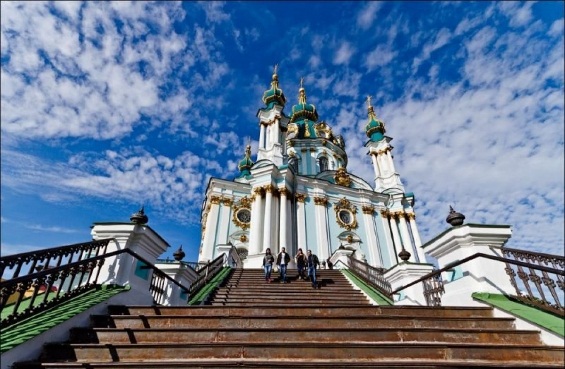 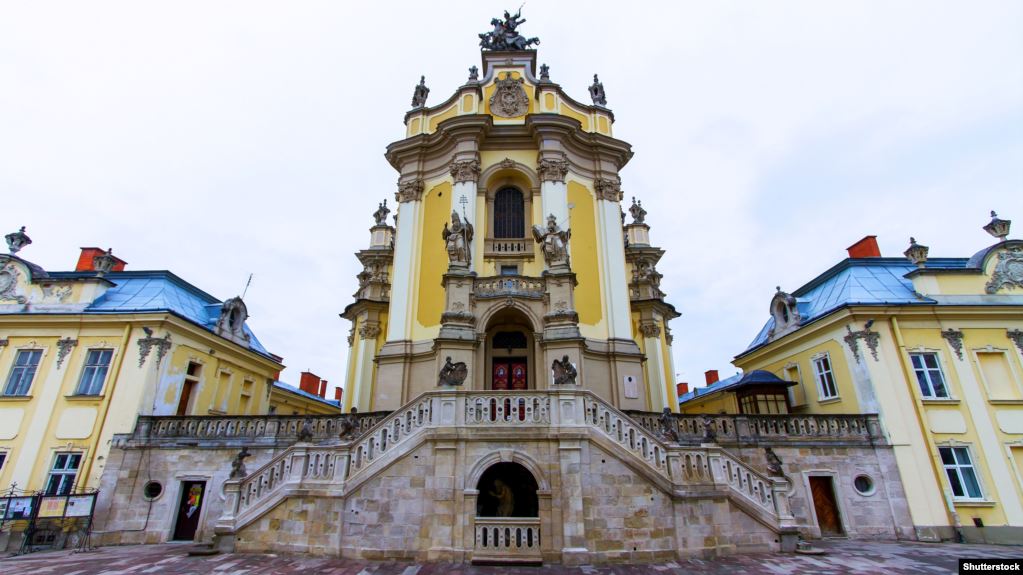 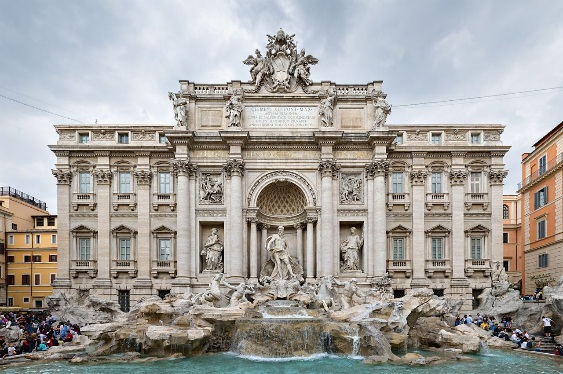 Загальні ознаки: витонченість, легкість, галантність, асиметрія, увага до дрібних деталей, пастельні тони
Архітектура: невеликі розміри будівель і кімнат, камерність, затишність, заокруглені кути, комфорт з великою кількістю декоративних деталей
Стиль рококо
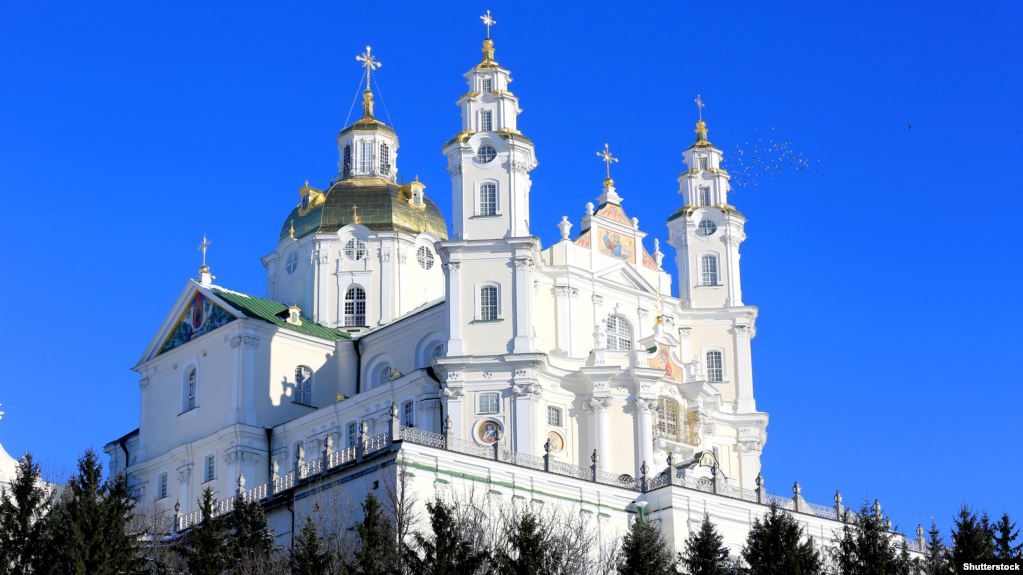 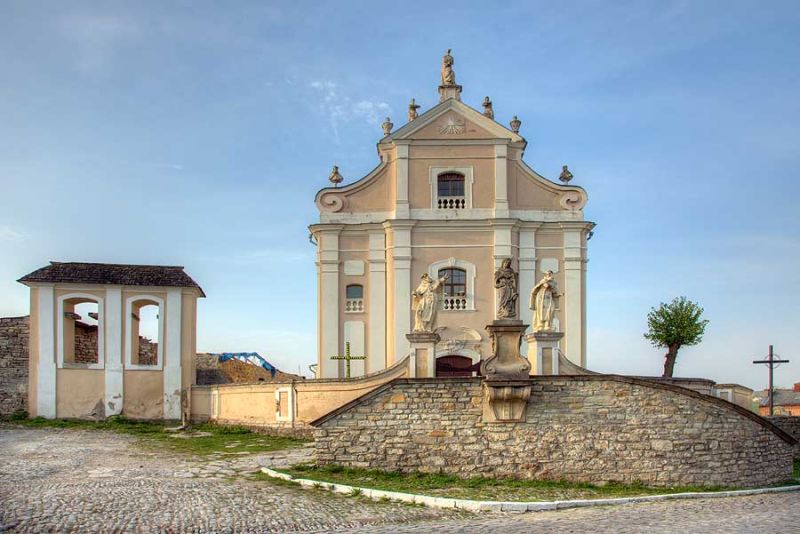 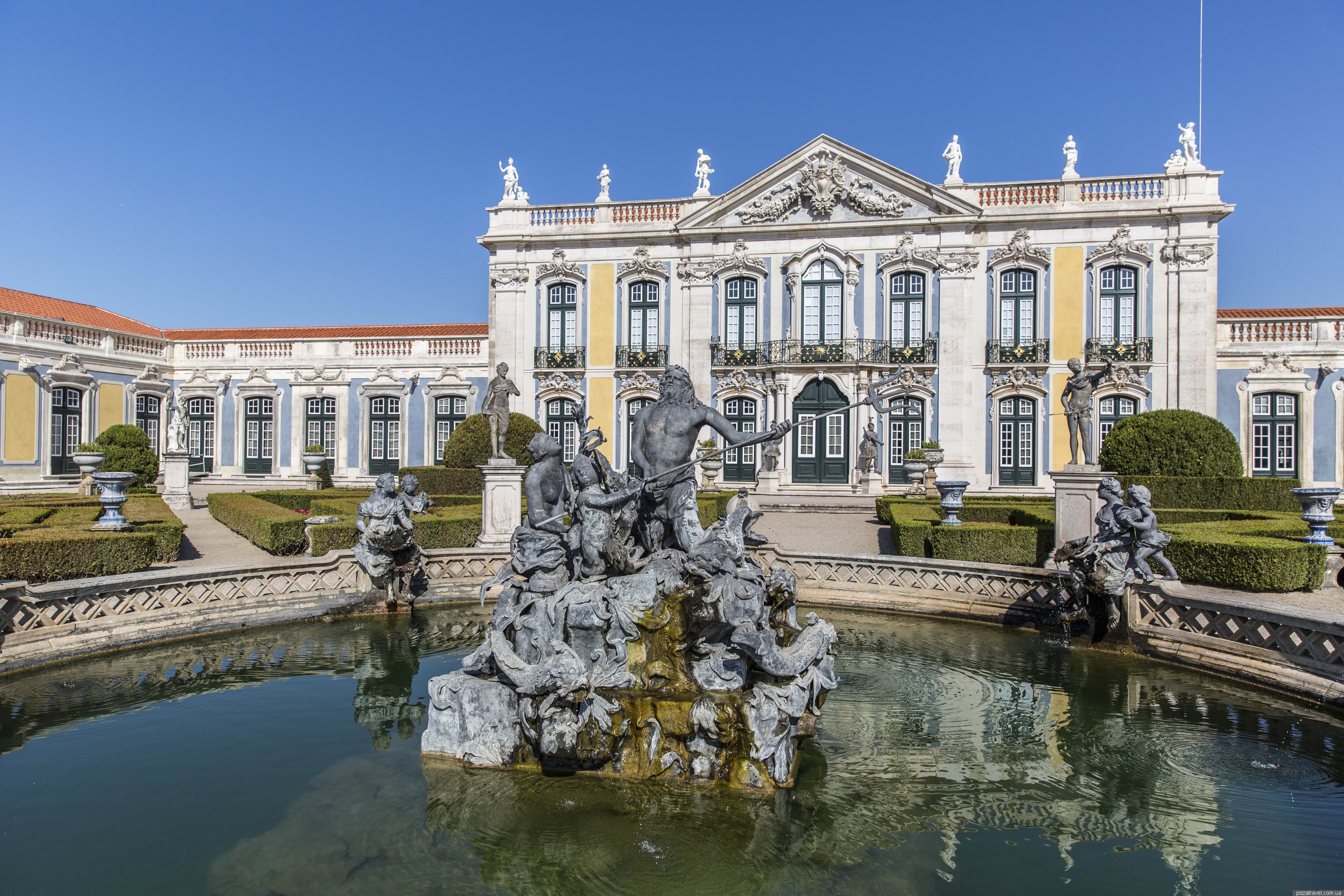 Загальні ознаки: раціоналізм, розсудливість, статичність, математичні розрахунки, симетрія, рівновага, канони, античні елементи
Архітектура: геометричність, стриманість, гладкі стіни, скупий декор, колони
Стиль класицизм
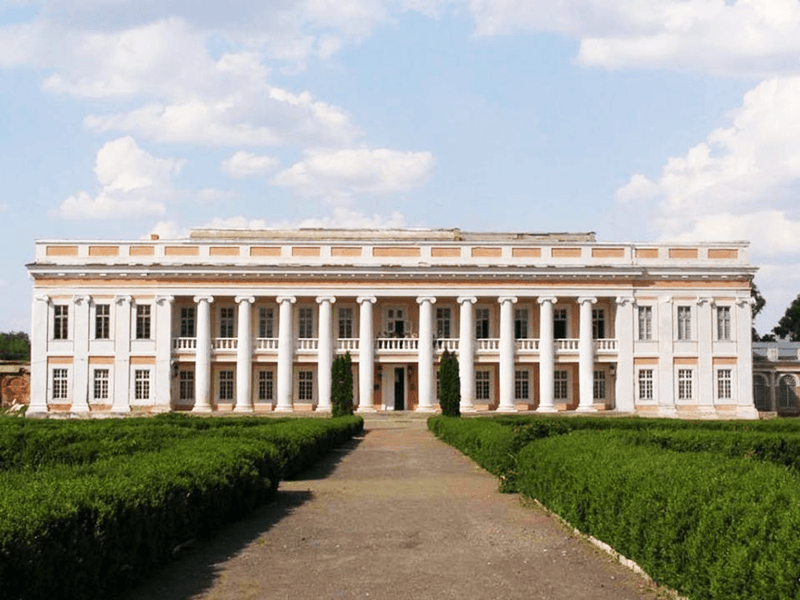 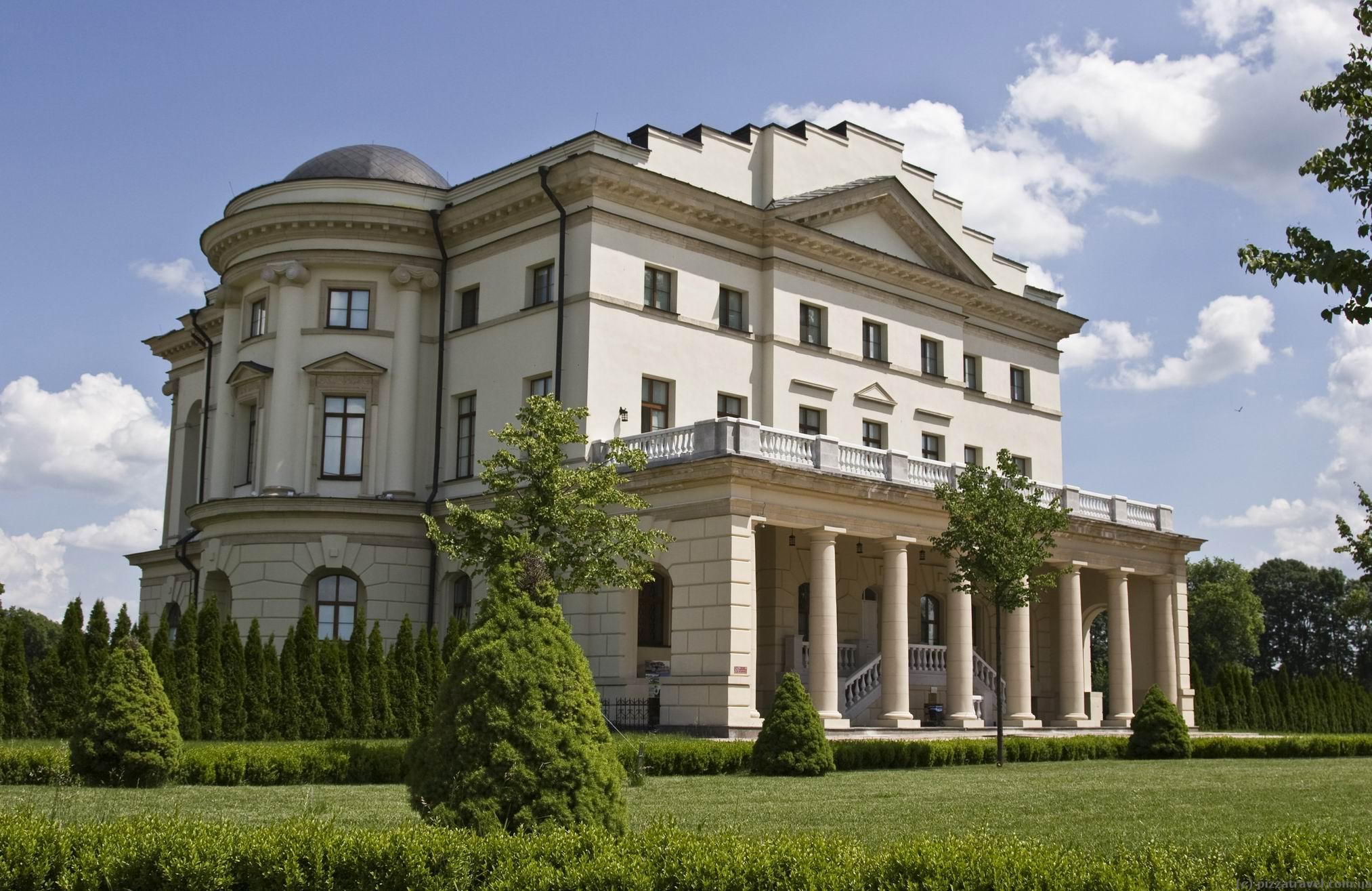 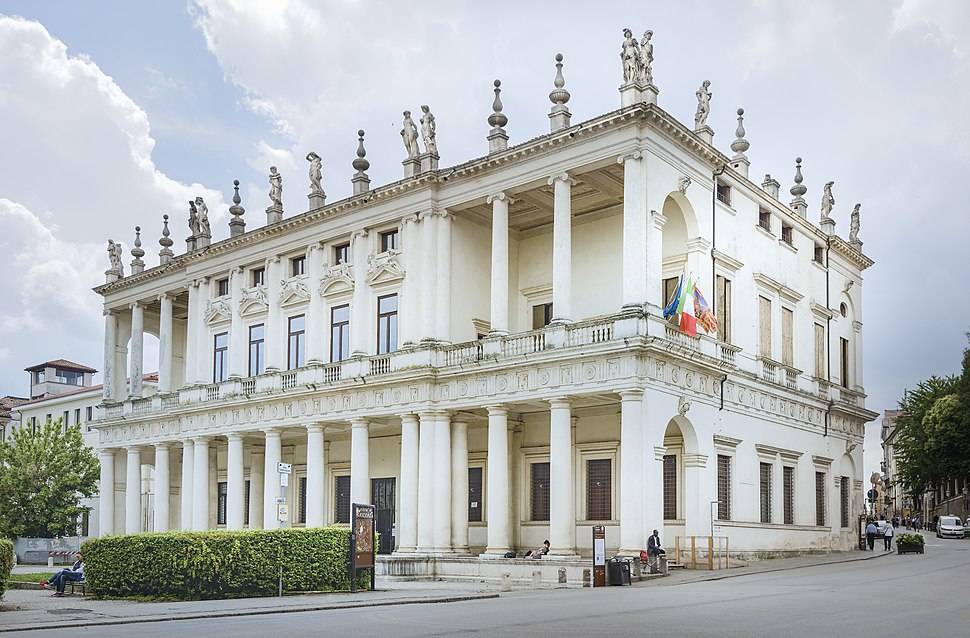 Загальні ознаки: культ почуттів, емоційна виразність, заперечення раціоналізму
Архітектура: не було суворих стандартів, панувала свобода творчої думки, розвивалася еклектика, спостерігалася зацікавленість готикою й неоготикою
Стиль романтизм
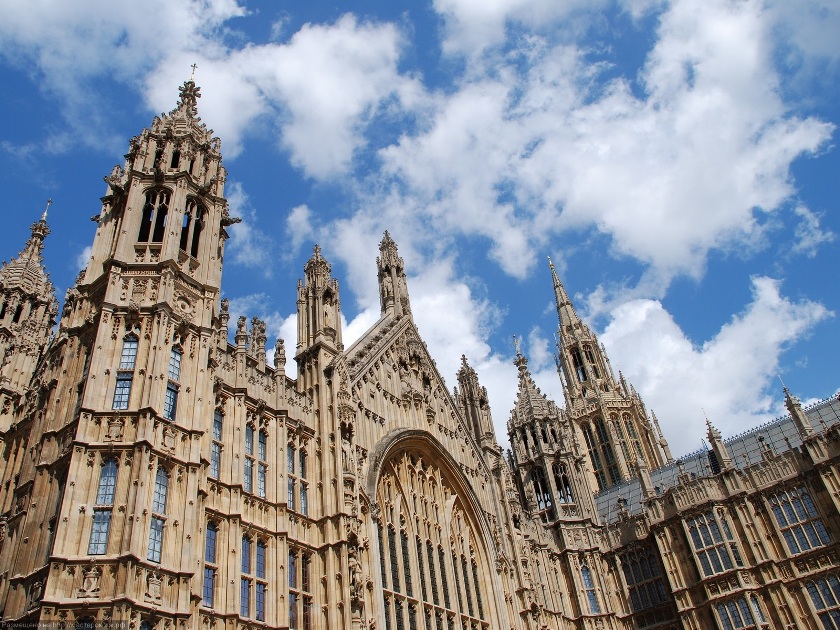 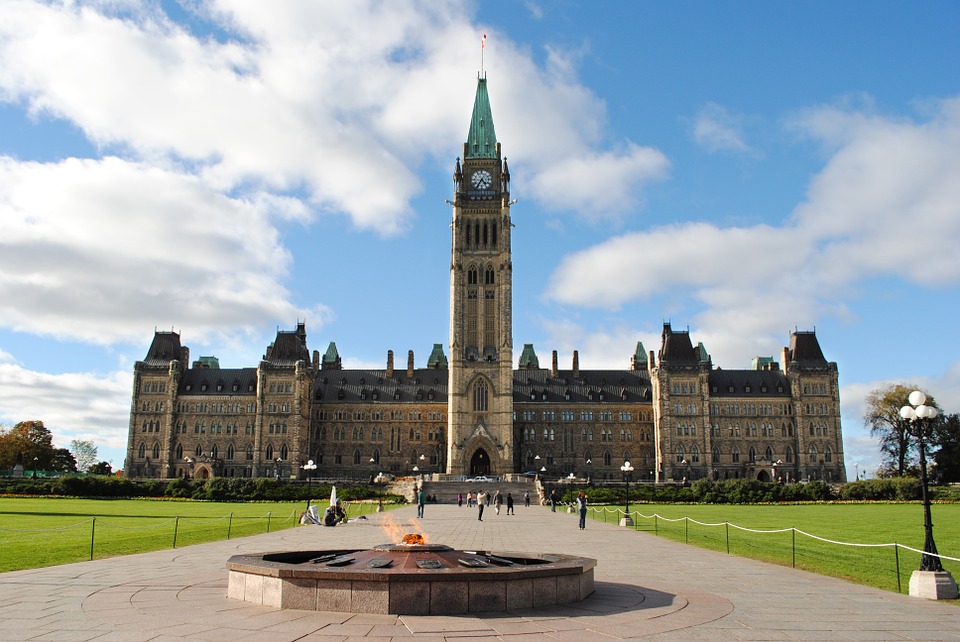 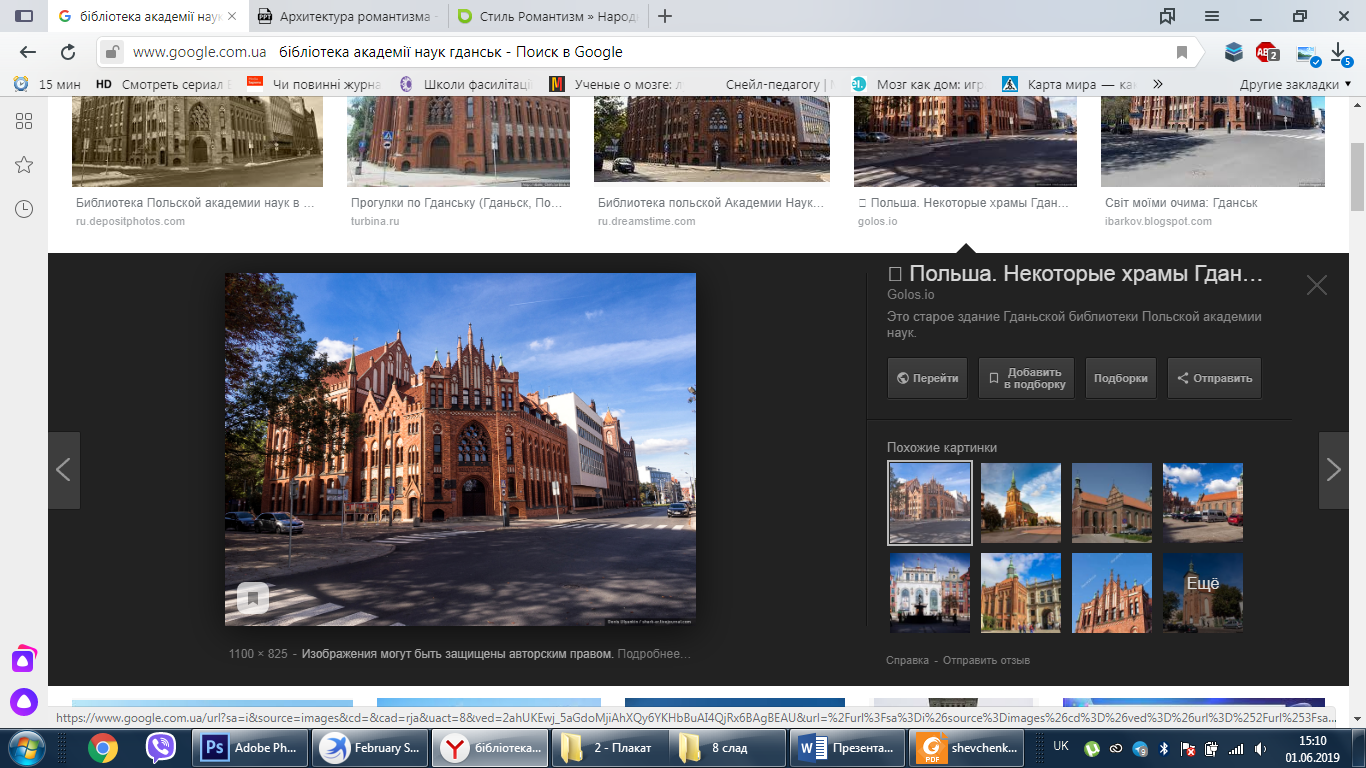 Загальні ознаки: максимальне відтворення реальності, без прикрашання й ідеалізації
Архітектура: простота, відсутність зайвих деталей, збереження природної краси й  натуральності матеріалів, використання скла, сталі, заліза
Стиль реалізм
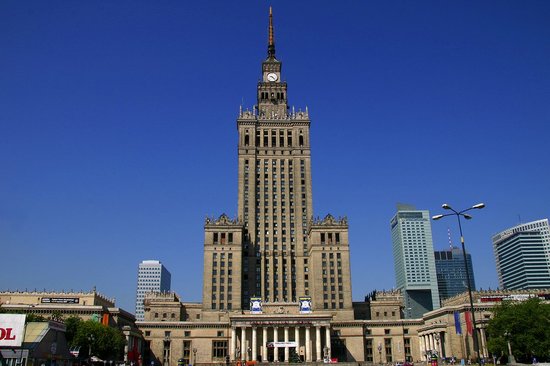 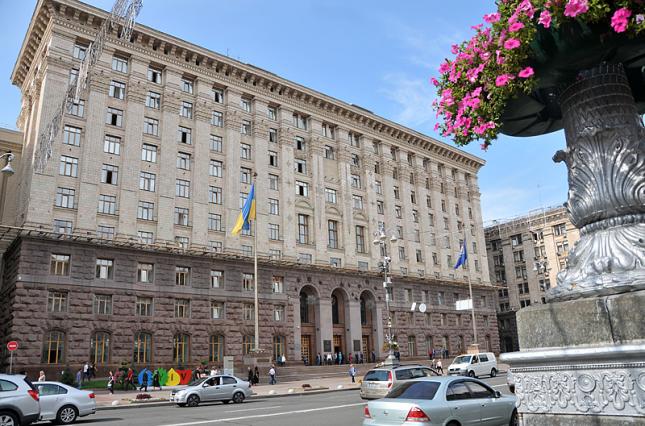 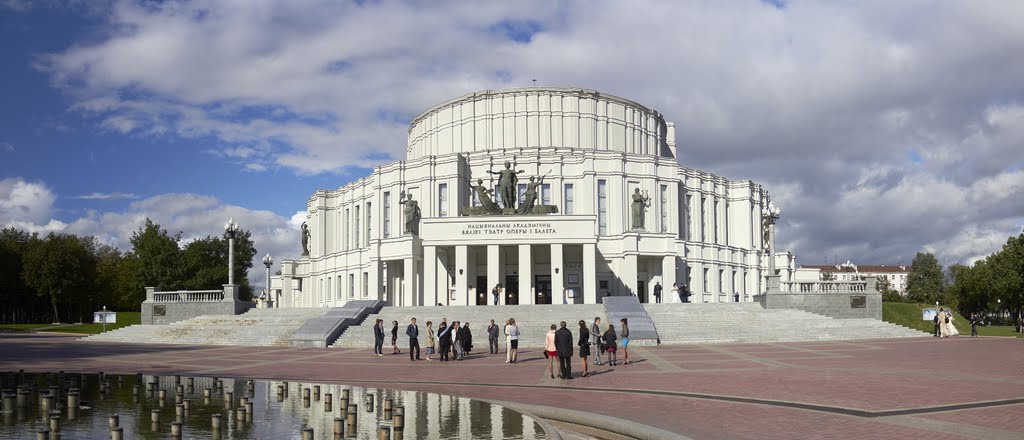 Етапи створення плакатів
КРОК 1
КРОК 2
КРОК 3
КРОК 4
ПІДГОТОВЧИЙ ЕТАП
РОЗРОБКА ІДЕЇ
СТВОРЕННЯ ЕСКІЗУ
РОЗПОВСЮДЖЕННЯ
друк і розклеювання плаката для здійснення впливу на аудиторію
формування 
концепції
експерименти
збирання
інформації
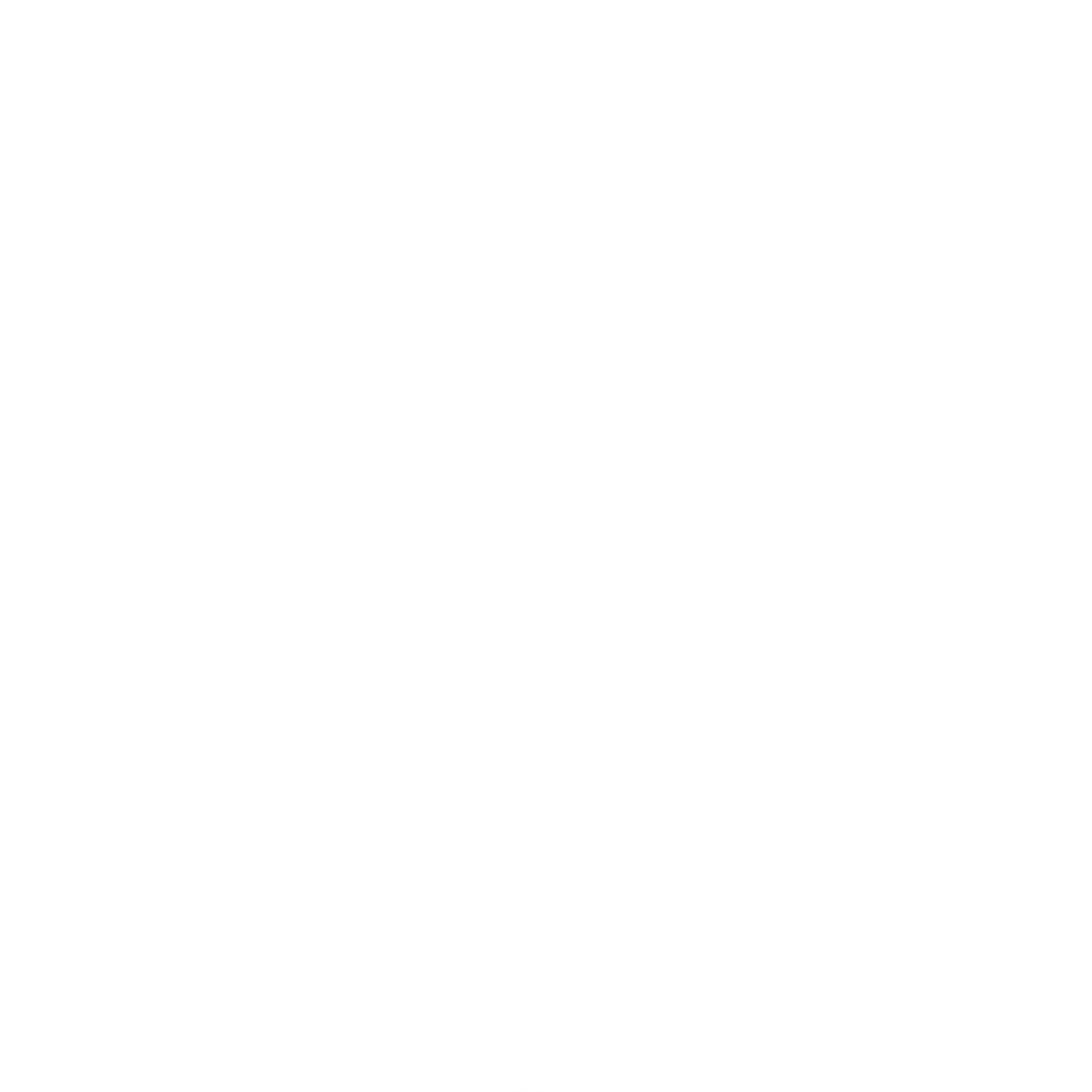 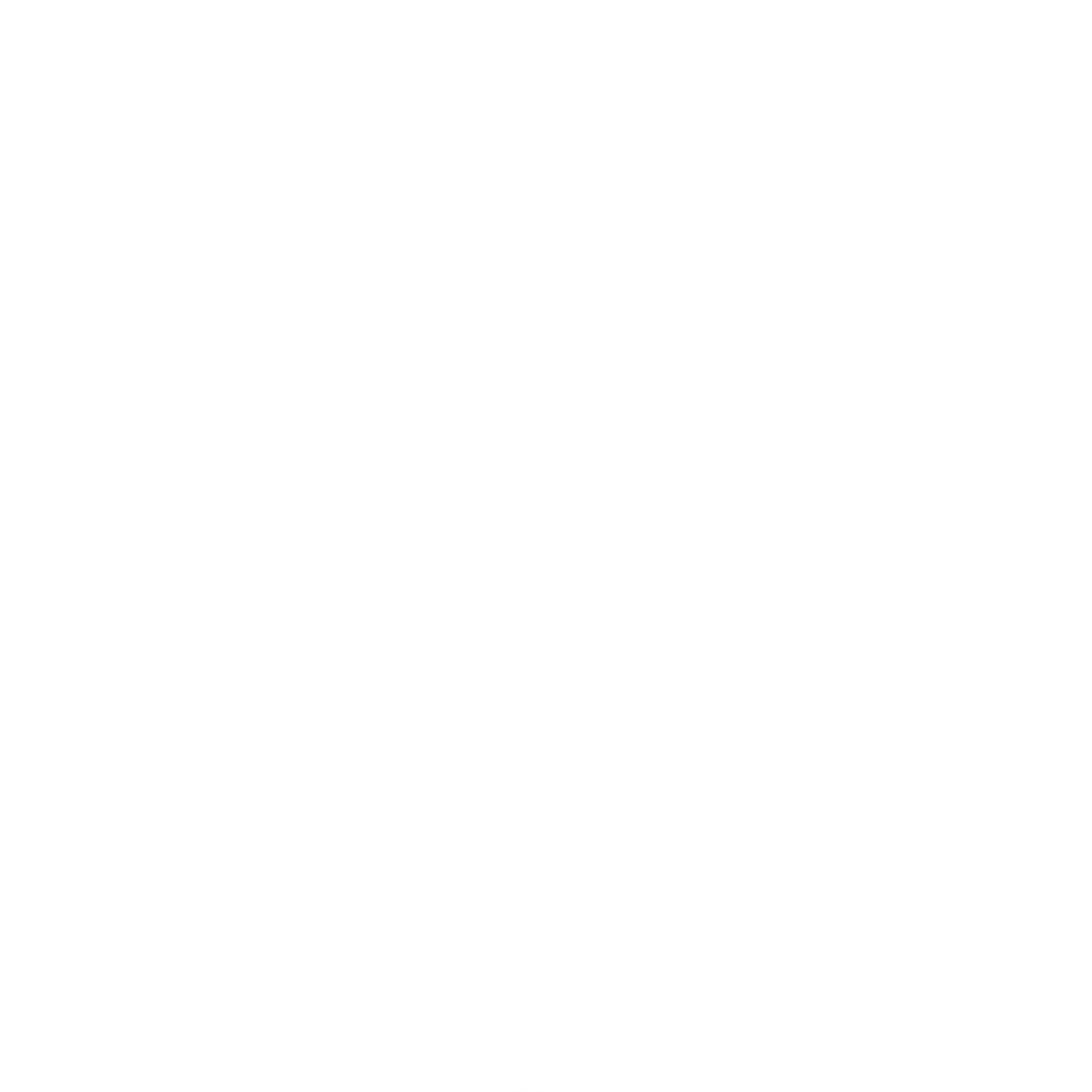 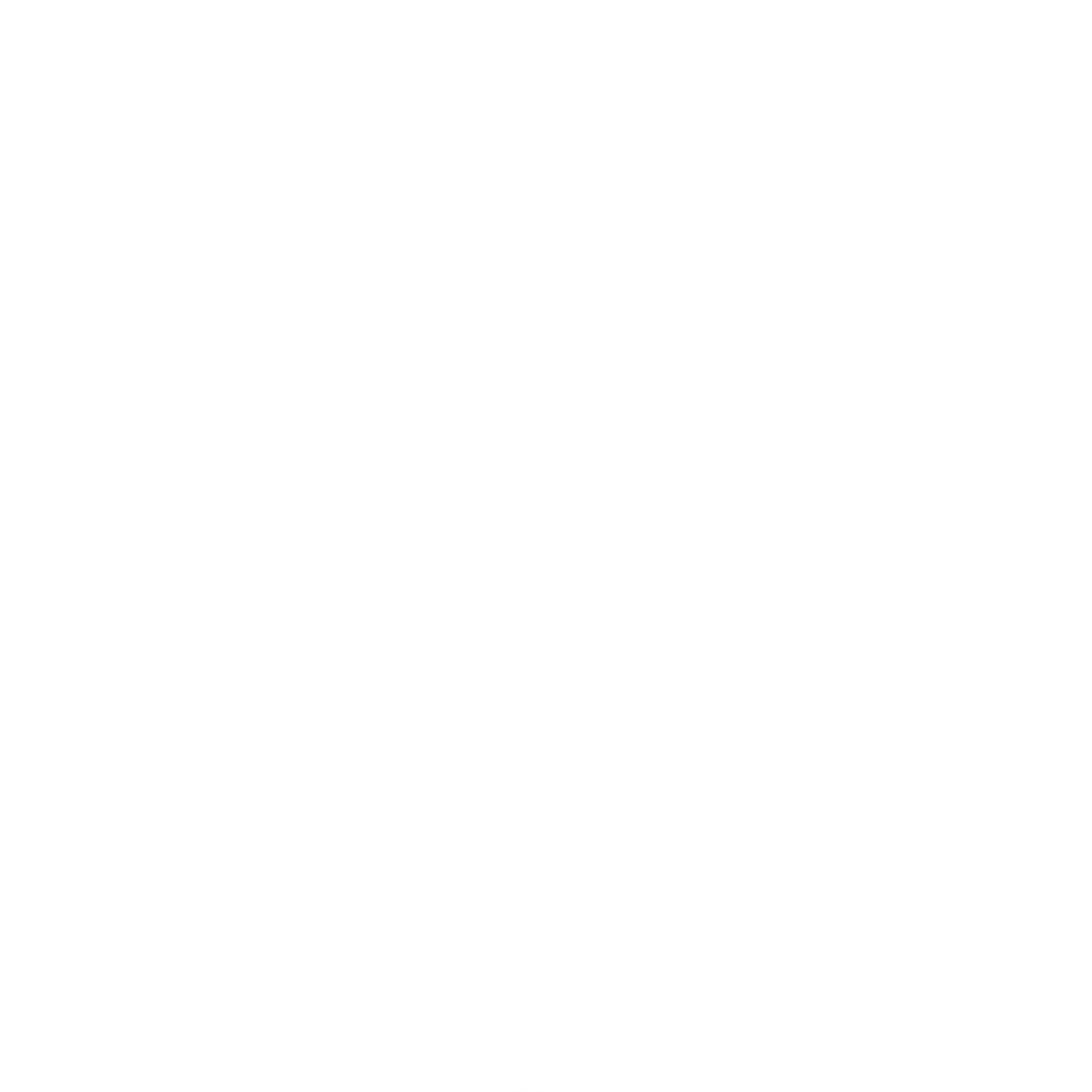 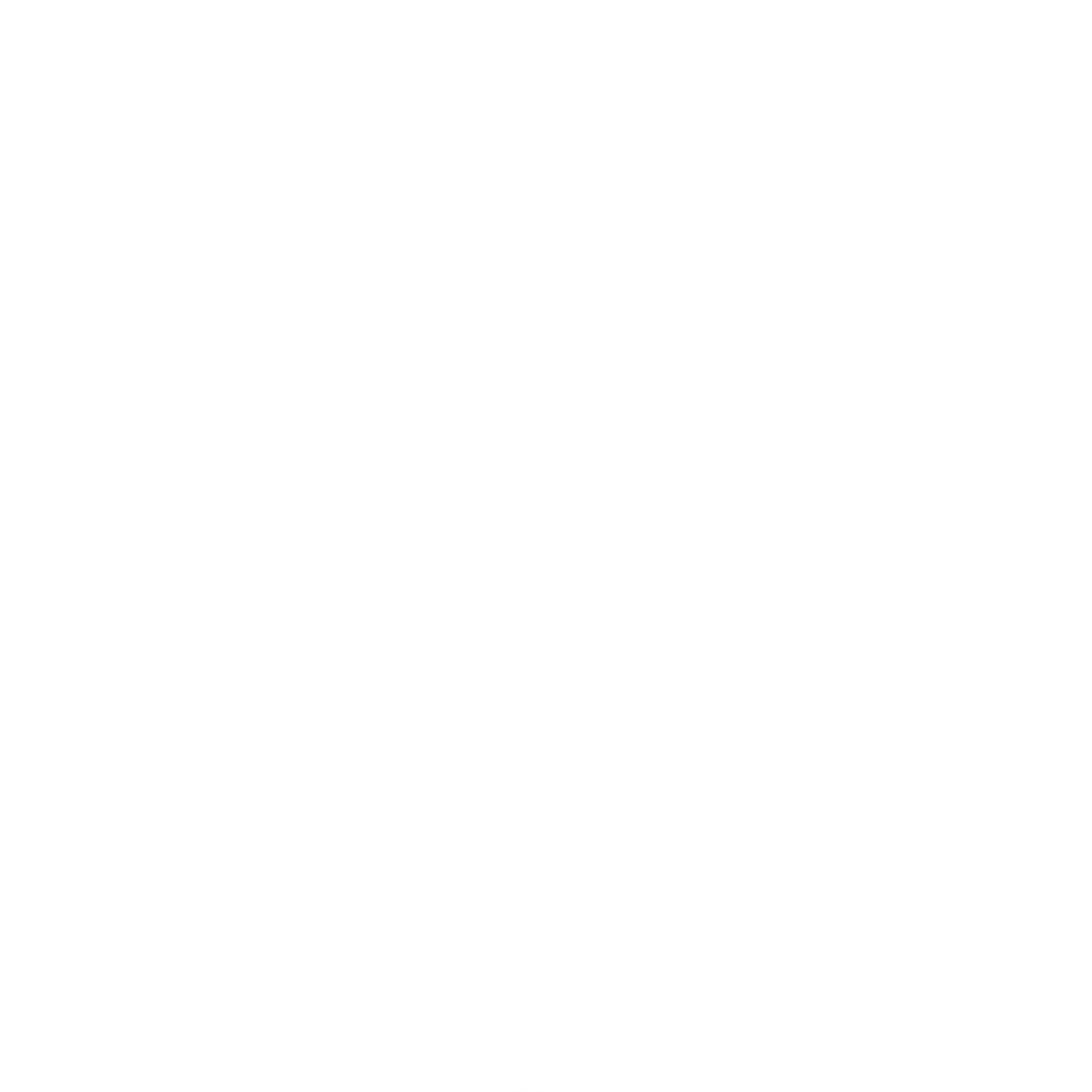 Який візуальний образ буде дієвим? Який текст тут варто написати?
Які шрифти, картинки, кольори будуть виглядати гармонічно? 
Де краще їх розташувати?
Яка тема та мета плаката?
Які візуальні образи навіює тема плаката? 
Чи передбачає це певну колірну гаму?
Якою буде ідея плаката?
Яким чином ідея буде відображати тему плаката?
Які особливості теми можуть стати в нагоді?
Який формат плаката й папір обрати для друку?
Де розмістити цей постер?
Який ефект від цього очікувати?
Джерела фото
Pixabay,
Andrea Palladio, The Four Books of Architecture, Dover Books
Luc Viatour 
Goldi64, CC BY-SA 3.0
Wikimedia.org